¿Dónde está…?
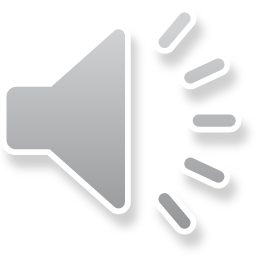 ¿Dónde está el periódico?
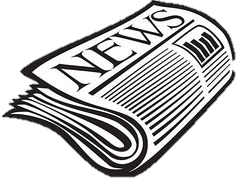 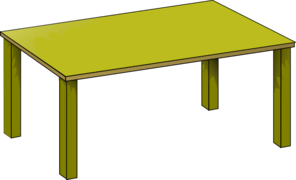 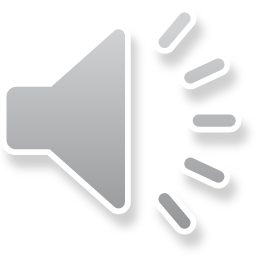 El periódico está en la mesa.
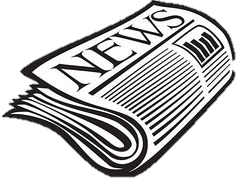 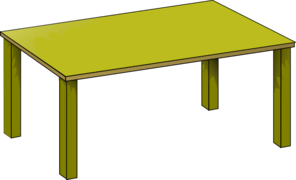 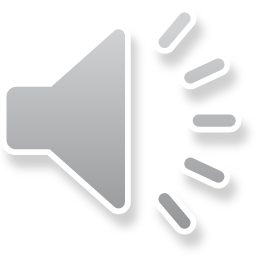 ¿Dónde está la taza?
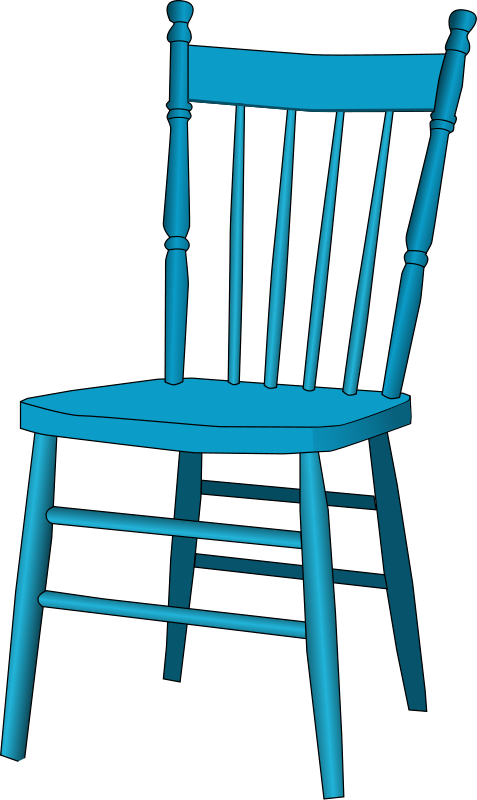 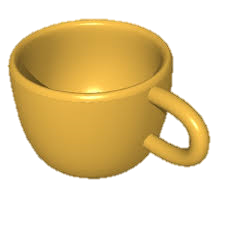 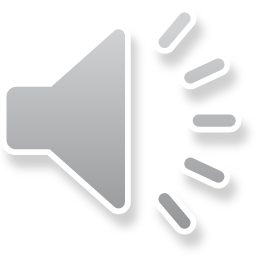 La taza está en la silla.
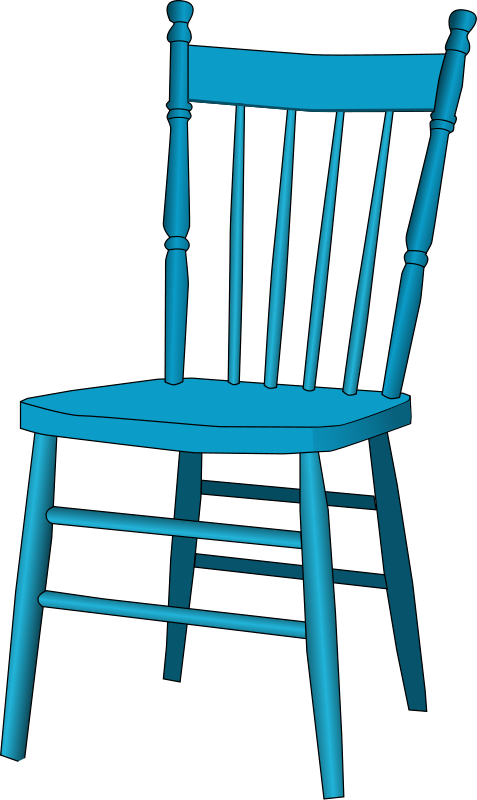 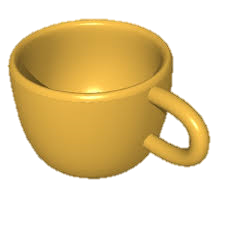 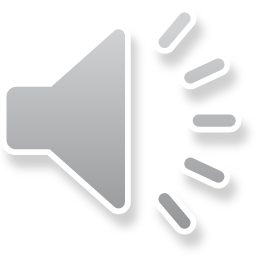 ¿Dónde está la radio?
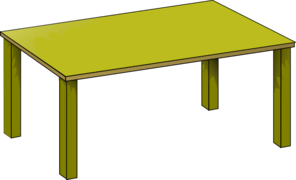 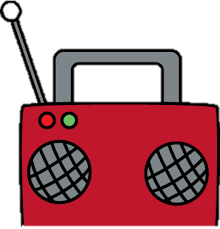 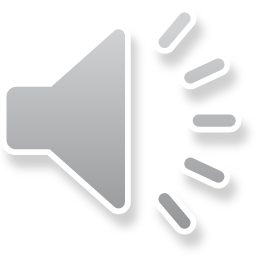 La radio está debajo de la mesa.
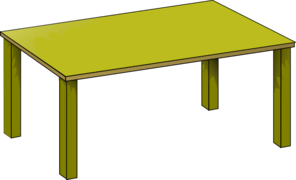 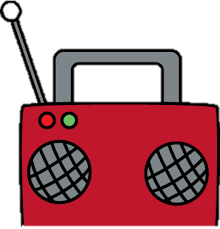 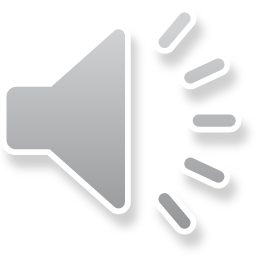 ¿Dónde está la radio?
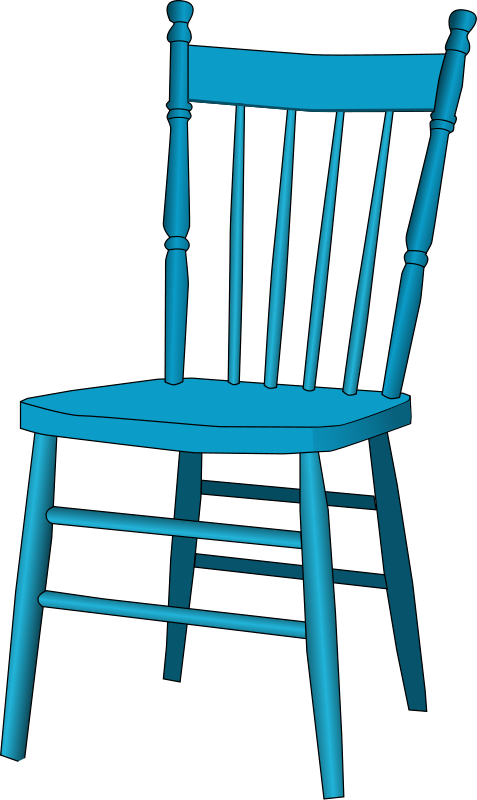 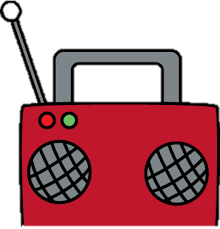 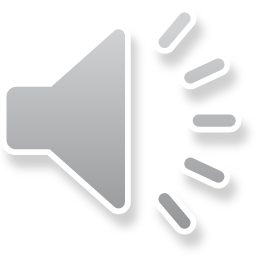 La radio está en la silla.
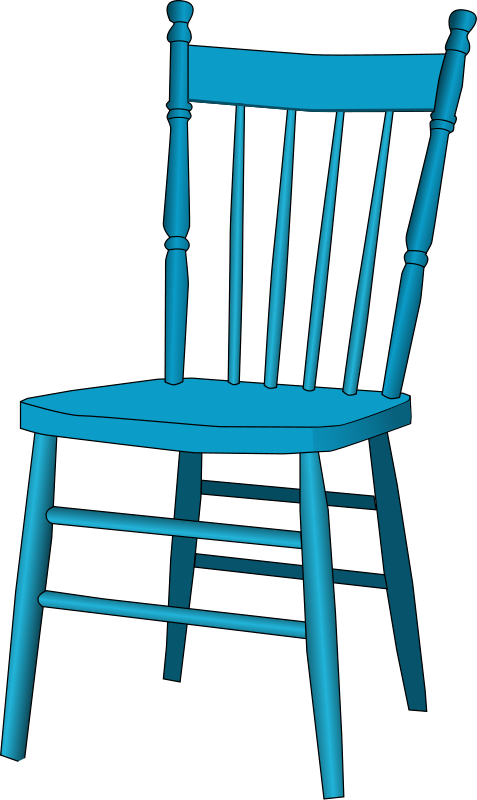 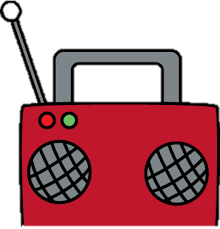 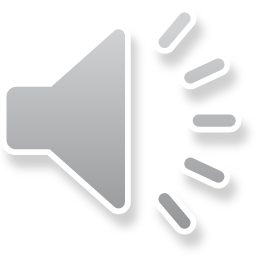 ¿Dónde está el periódico?
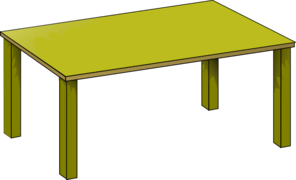 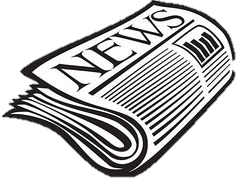 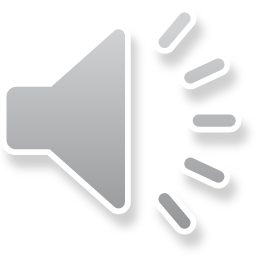 El periódico está debajo de la mesa.
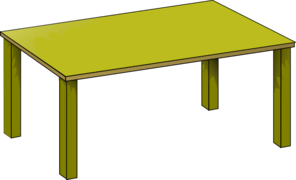 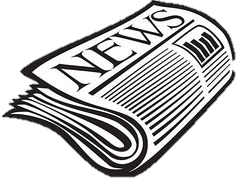 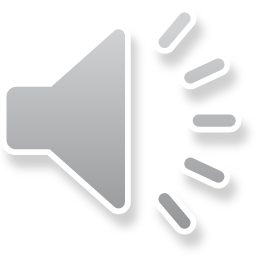 ¿Dónde está la taza?
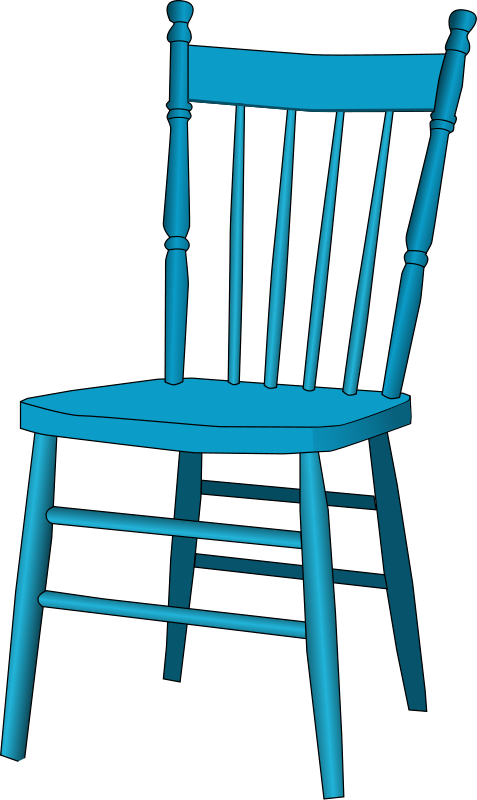 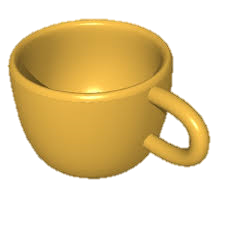 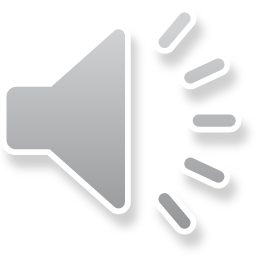 La taza está debajo de la silla.
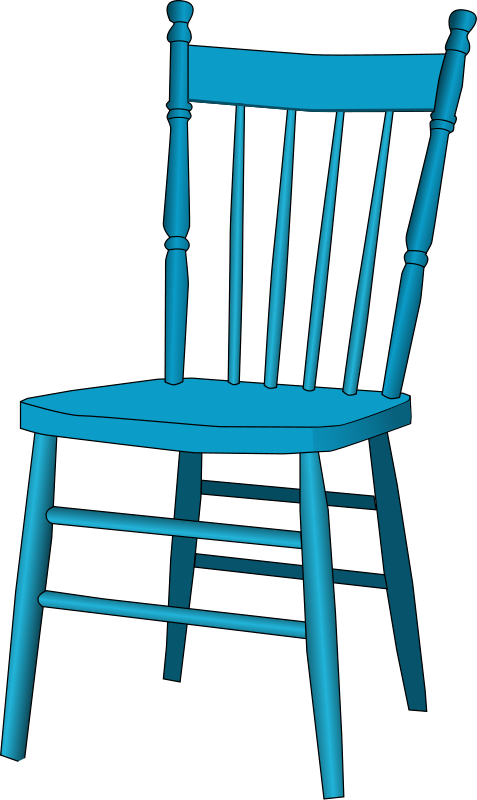 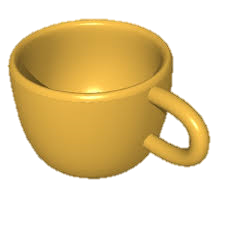 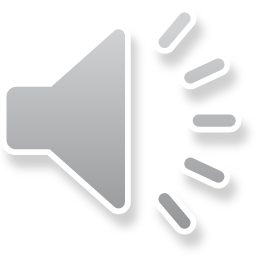 ¿Dónde está la taza?
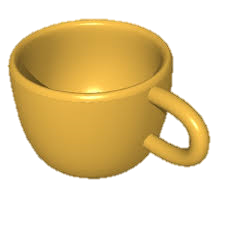 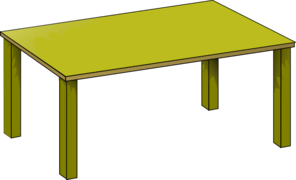 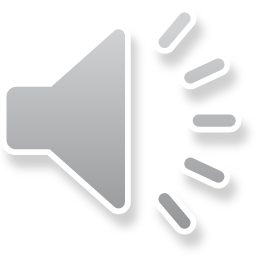 La taza está en la mesa.
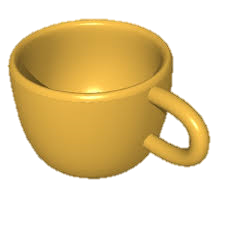 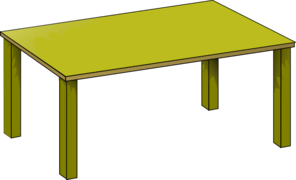 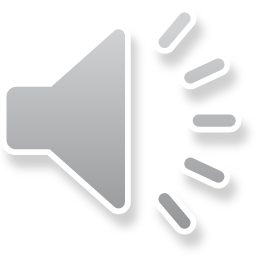